IEEE Aerospace Electronic SystemsProf. Networking & Mentoring Chair
Arik Brown

AESS Board of Governors Meeting – Fall 2024
25-26 October 2024
Rennes, France
Professional Networking and Mentoring Committee
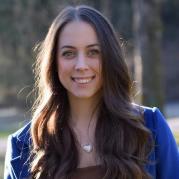 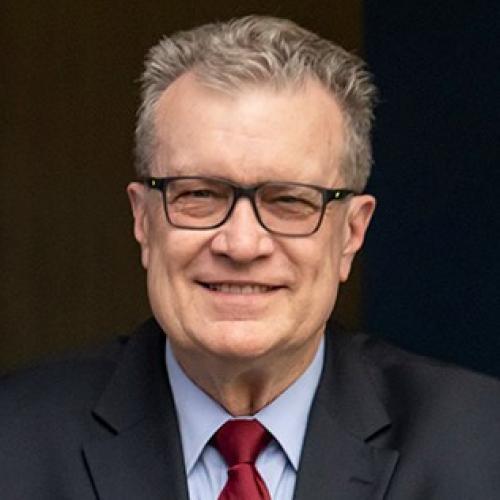 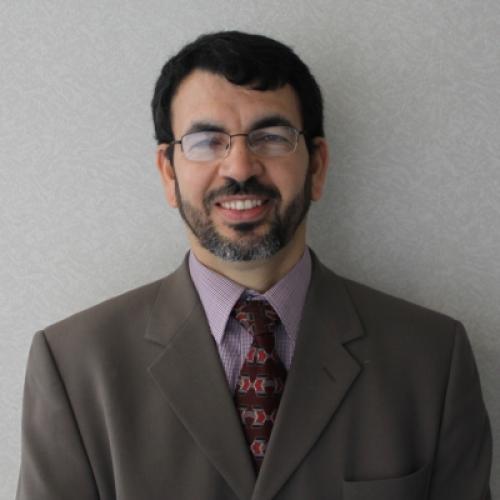 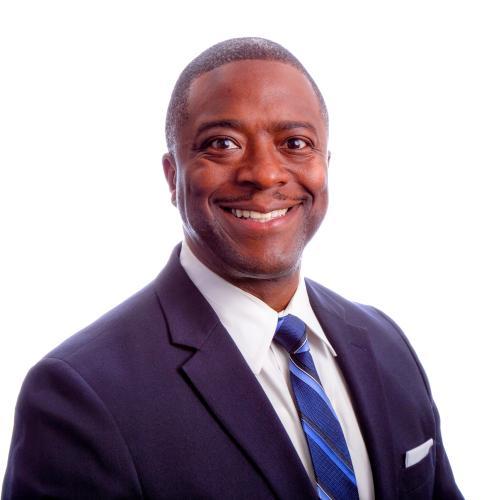 Braham Himed
Walt Downing
FrancescaFilippini
Arik
Brown
2024 Objectives
Solidify metrics output for mentor/mentee pairs to gauge progress
Status: In Progress
Comparing the output from Collabratec with AESS membership list to determine mentors and mentees
Expected Completion Date: Dec 2024
Online Networking & Mentoring meeting with AESS members(1 hr)
Status: Completed
Conducted two sessions on 6/14/24: 2am – 3am EST and 12pm – 1pm EST
Online Follow-up Meeting with AESS members focused on a summary of the program status and address any questions/suggestions (30 min)
Status: TBD
Based on low attendance for the online meeting this won’t be productive until next year
Send to AESS members a short video to advertise the program and how to get involved (signing up with Collabratec included)
Status: In Progress
Expected Completion Date: Dec 2024 (Send out Video in Q1 2025)
Create a planned agenda for DEI/Networking and Mentoring event collaboration at the 2025 IEEE Radar Conference
Status: Completed
Collaborating with Dr. Jacqueline Fairley (Radar Systems Panel) to combine DEI and Networking/Mentoring for several activities at the 2025 IEEE Radar Conference
Preliminary agenda has been established (see next slide)
Online Networking and Mentoring Virtual Meeting Held in June 2024
Introduction and Overview of the IEEE AESS Networking and Mentorship Program:
Expanding Your Network and Growing Your Career
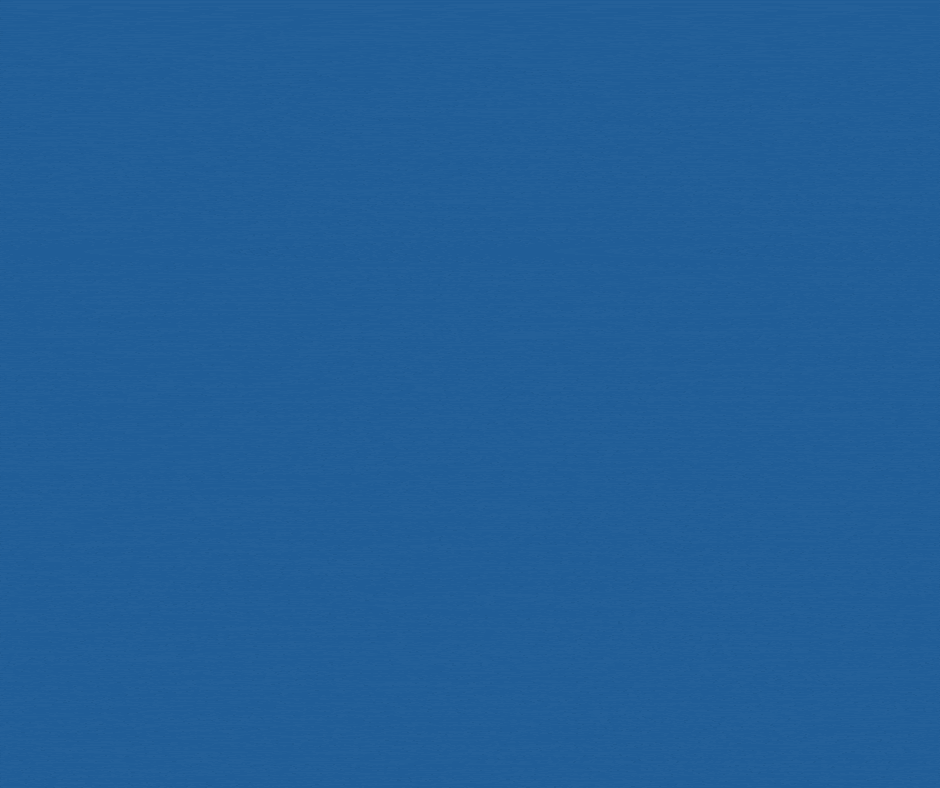 Held two sessions on June 16th to accommodate time zones
2am – 3am EST and 12pm – 1pm EST
Provided the following:
Overview of the program
Benefits of the program
Live polling
Overview of Collabratec
Live Demonstrations (specifically navigating Collabratec)
Benefits of both mentoring partnerships and our program
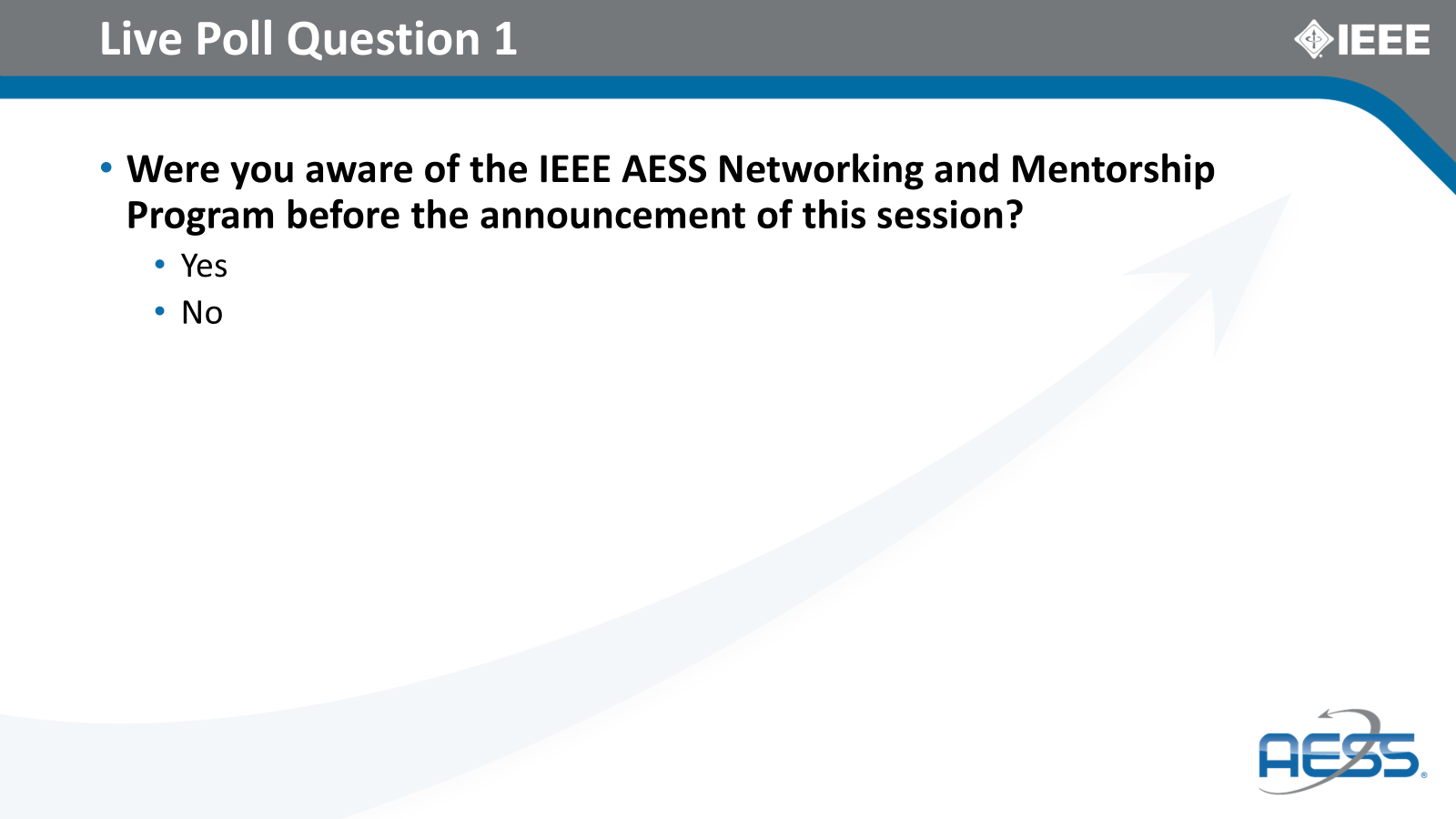 Live Polling
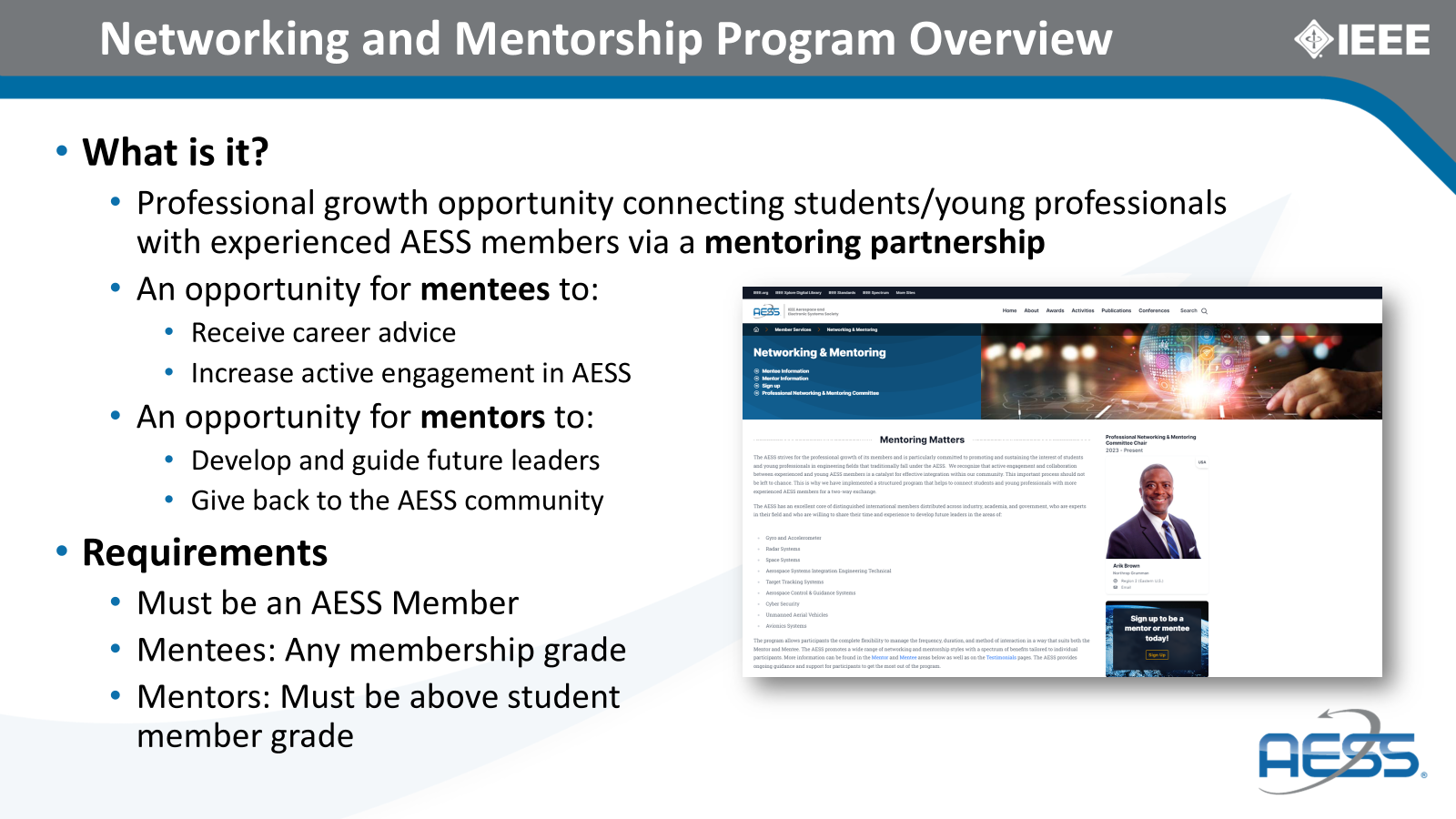 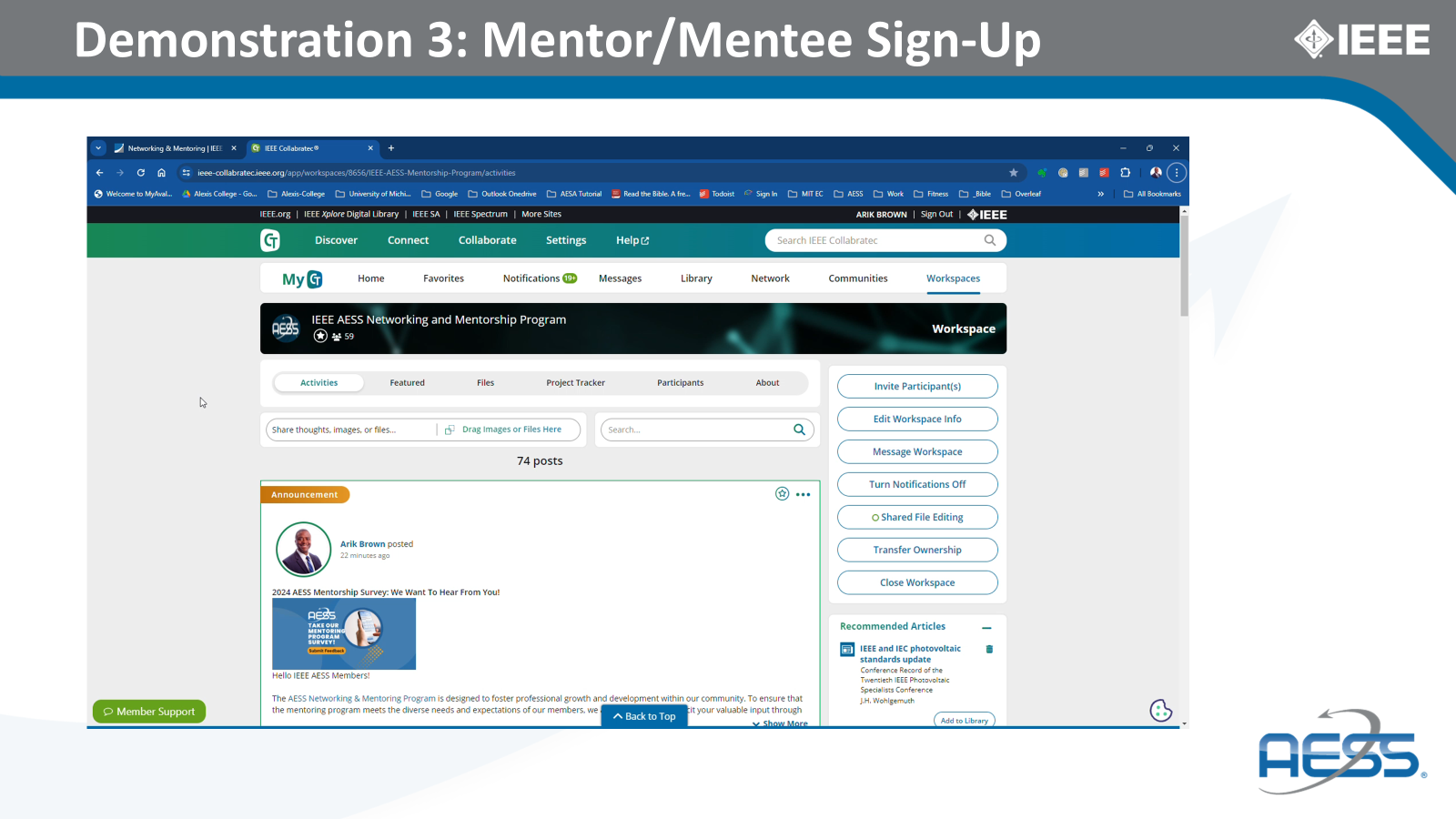 Program Overview
Live Demonstrations
Thanks and Appreciation to Amanda for her help.
DEI and Networking/Mentoring Collaborative Events Planned for 2025 IEEE Radar Conference
This year collaborative planning has been done with Dr. Jacqueline Fairley to merge DEI events with our Networking and Mentoring Program
Goal: Foster/develop current and new relationships between diverse participants in an inclusive environment
2025 IEEE Radar 
Conference
Events
DEI and Professional Networking & Mentoring Events
SWOT Summary